Figure 4. DTI data of control and CSH mice at early (P15) and late (P51) in development emphasizing FA differences in ...
Cereb Cortex, Volume 19, Issue 12, December 2009, Pages 2891–2901, https://doi.org/10.1093/cercor/bhp068
The content of this slide may be subject to copyright: please see the slide notes for details.
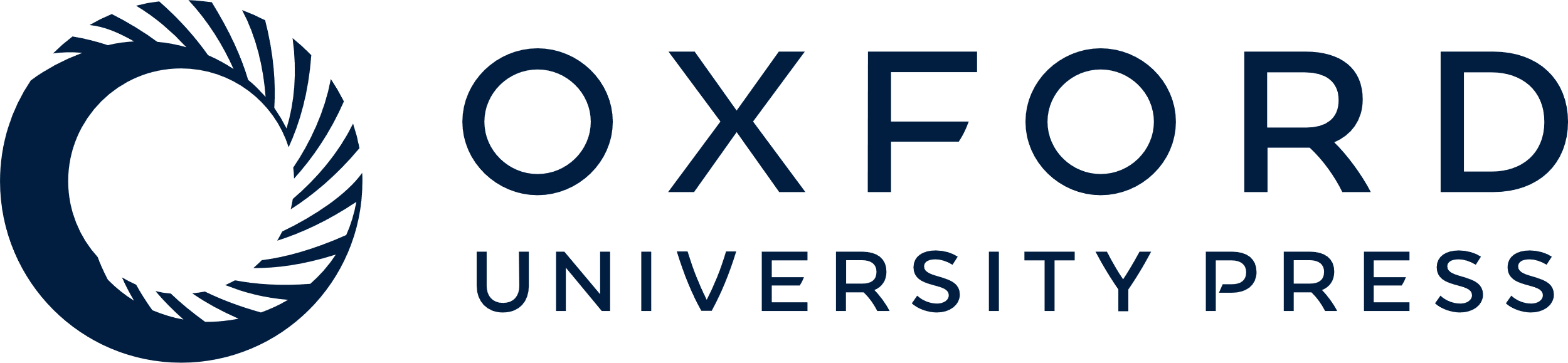 [Speaker Notes: Figure 4. DTI data of control and CSH mice at early (P15) and late (P51) in development emphasizing FA differences in fimbria of the hippocampus. CSH mice exhibited lower FA values compared with their age-matched control. (A) FA values were lower in CSH mice than in their age-matched controls as observed in DTI data from individual subjects. The reference image was obtained from Sidman et al (http://www.hms.harvard.edu/research/brain/atlas.html). (B) Group average FA values were significantly lower in CSH mice than in their age-matched controls, both in early (P < 0.02) and late (P < 0.04) in development.


Unless provided in the caption above, the following copyright applies to the content of this slide: © The Author 2009. Published by Oxford University Press. All rights reserved. For permissions, please e-mail: journals.permissions@oxfordjournals.org]